化試探為試煉
Overcome Temptation
馬太福音 4:1-11
Sending peace and love
馬達加斯加建堂異象
Madagascar Vision & Misssion
3/23/2025 update
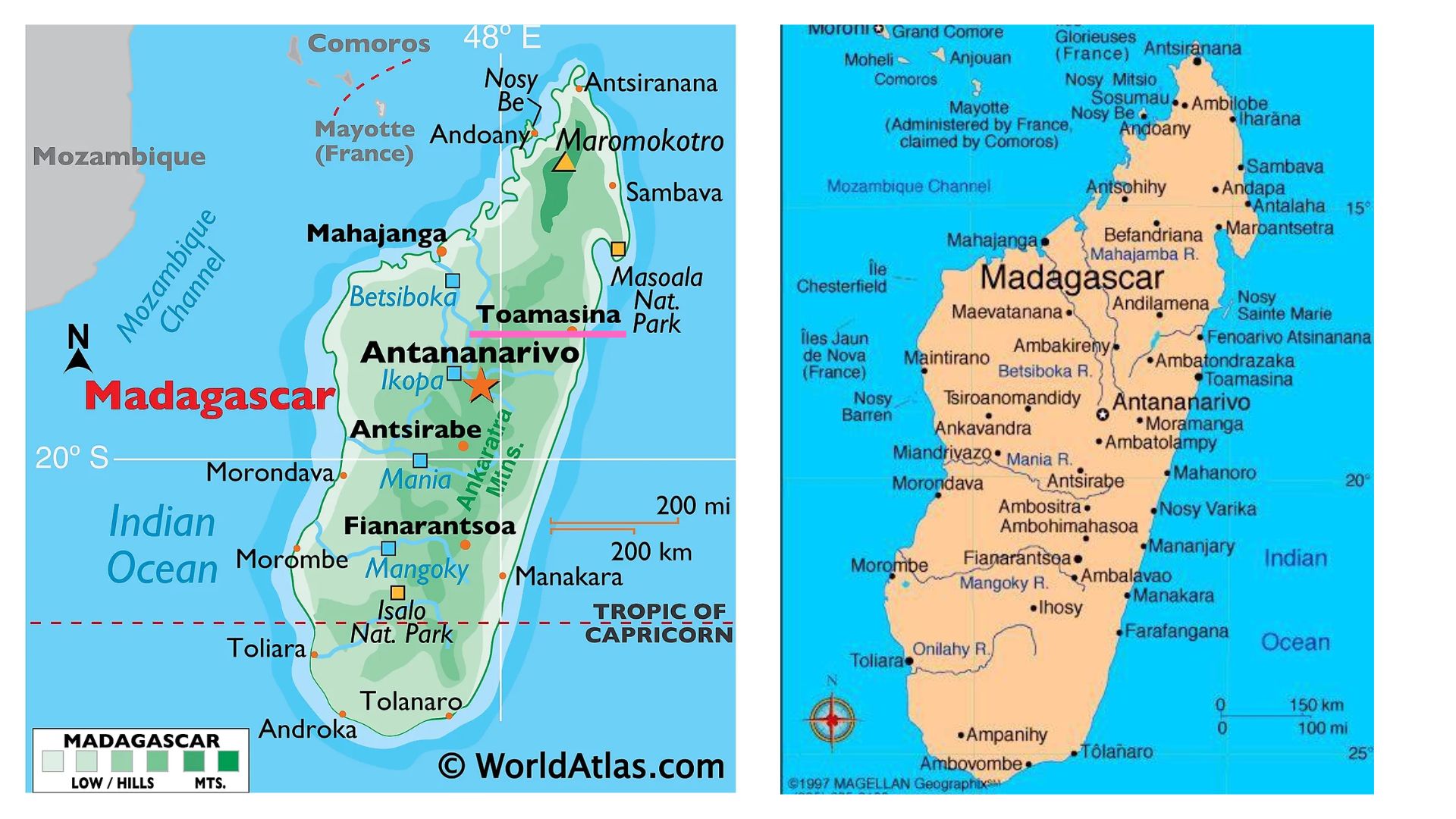 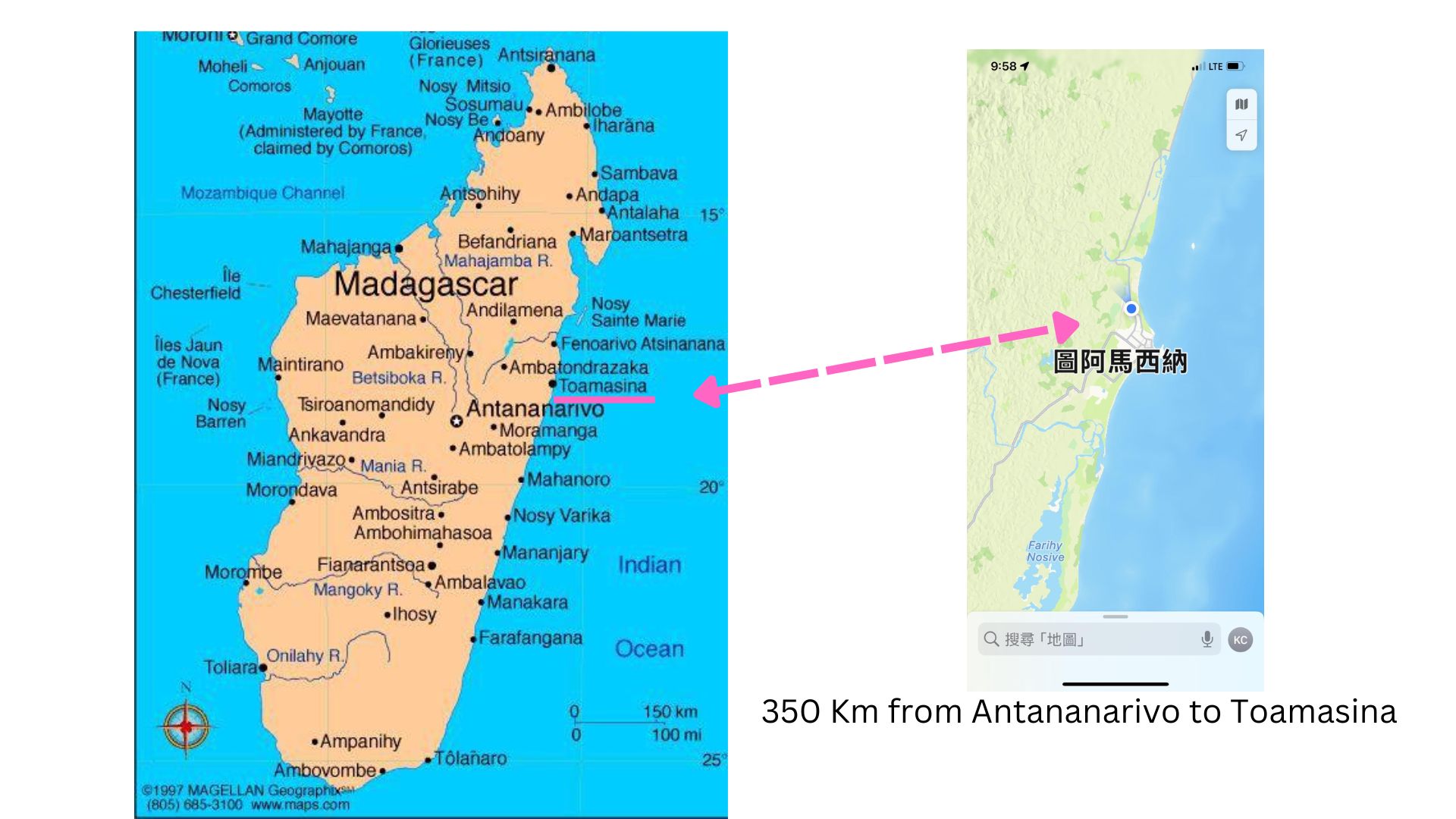 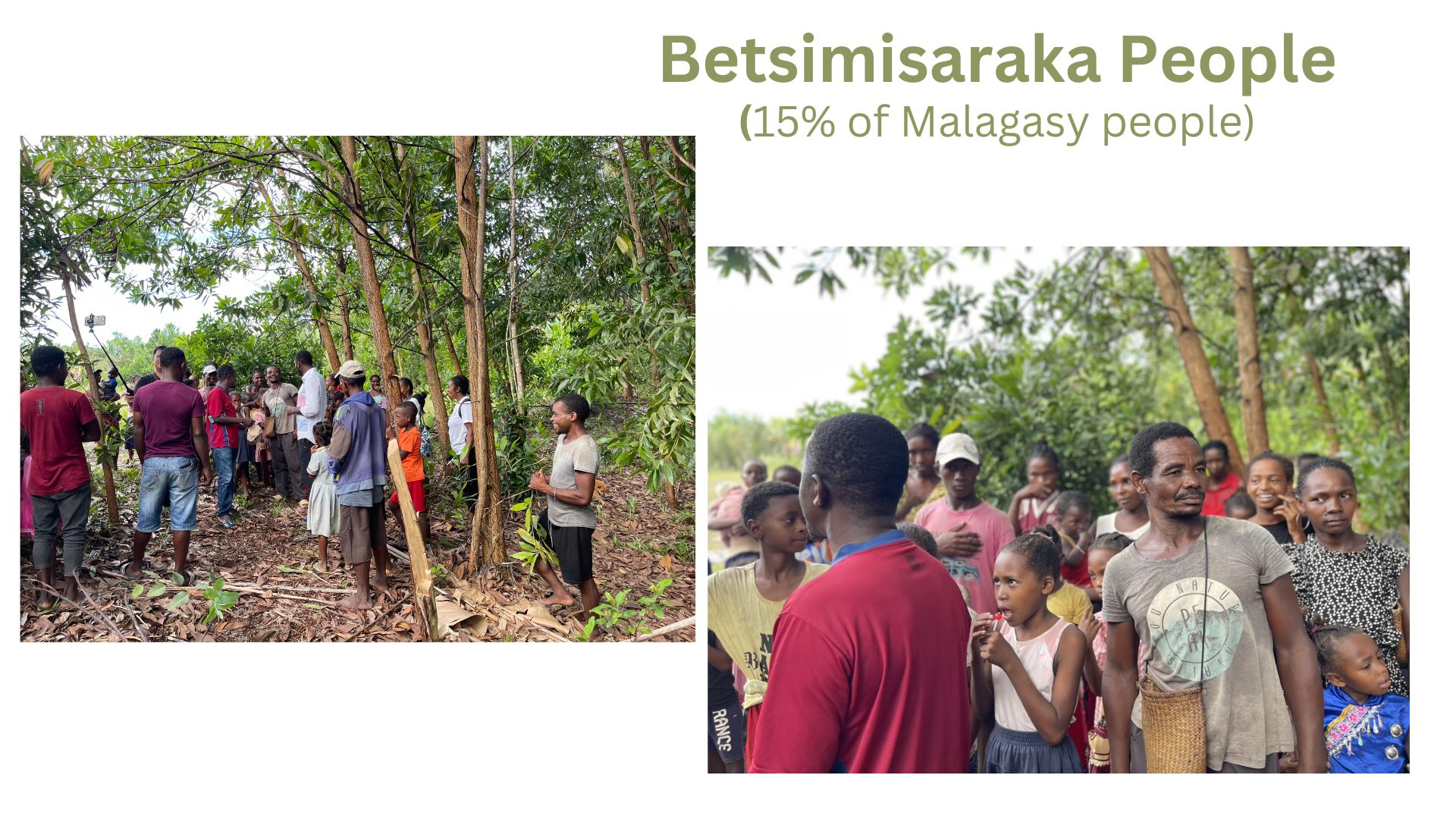 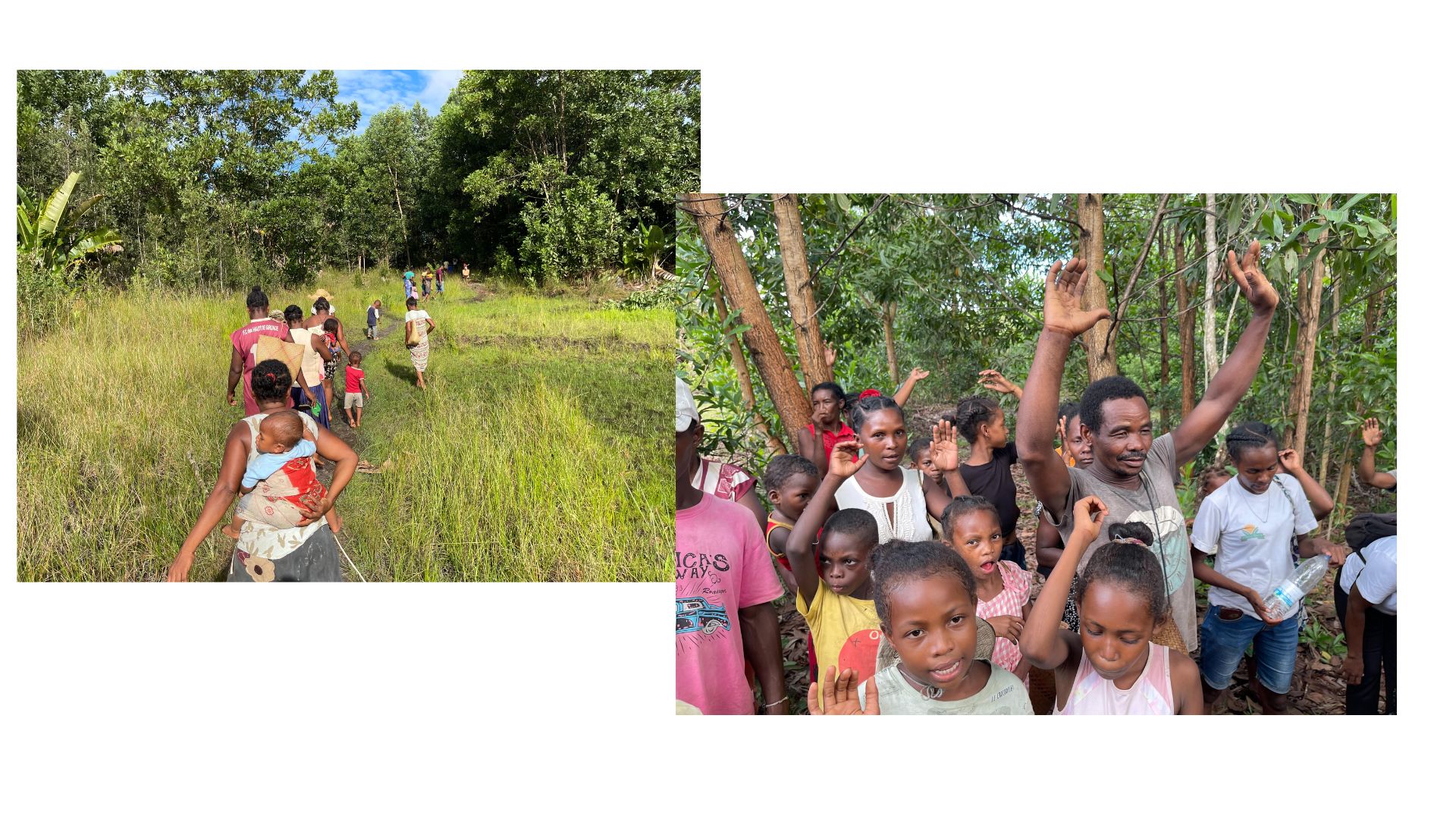 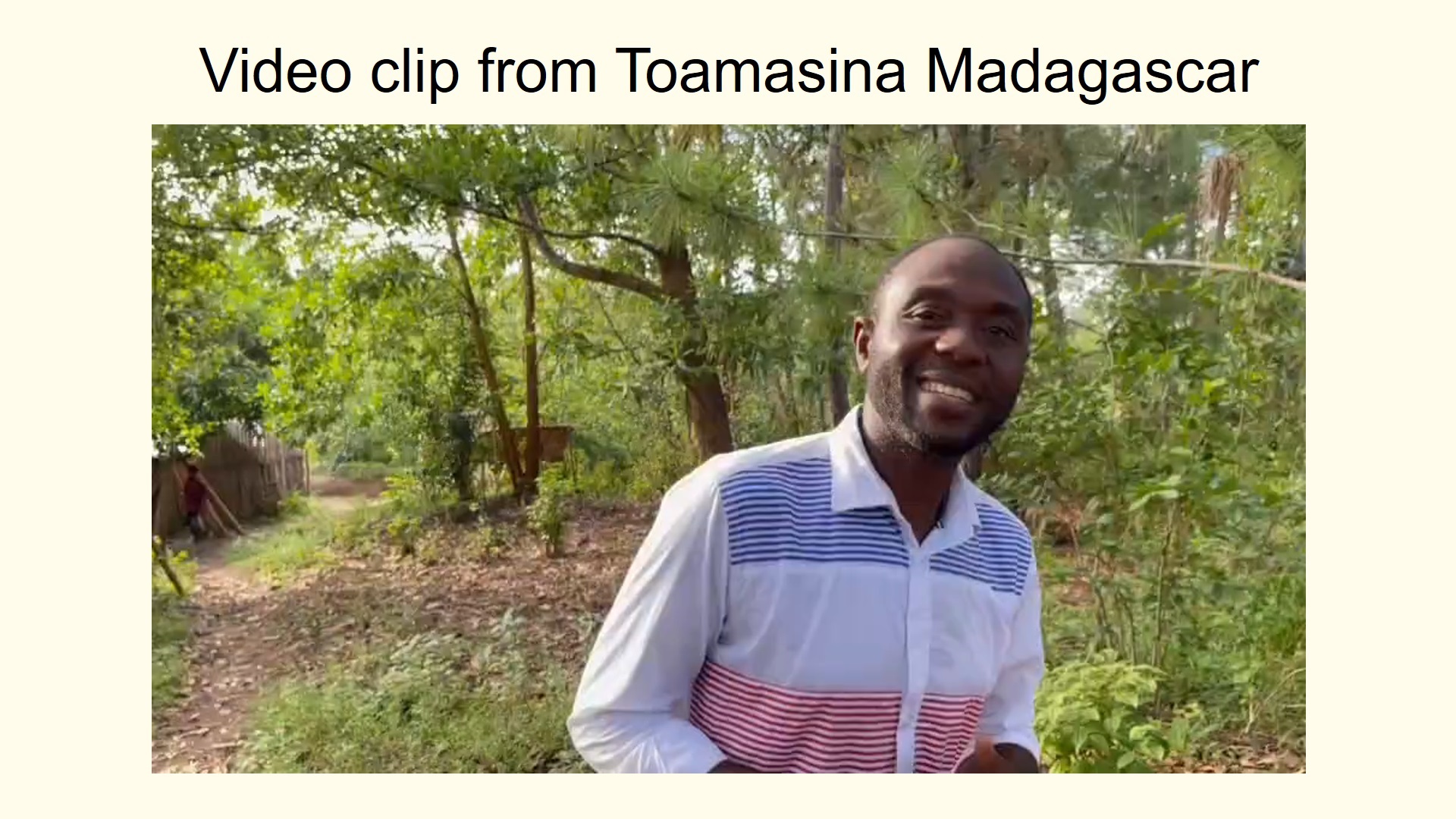 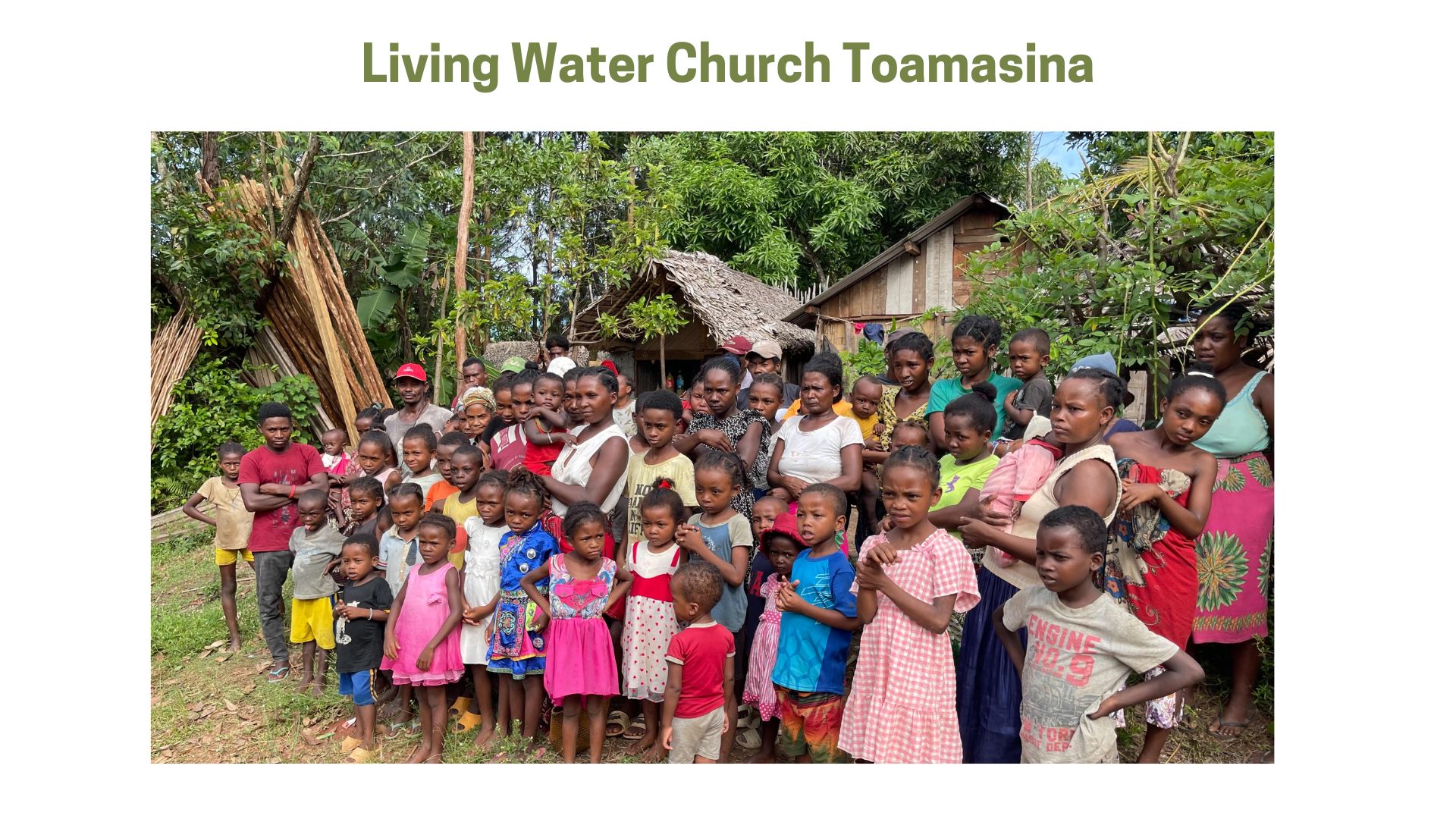 耶穌被聖靈引到曠野，
受魔鬼的試探。
Sending peace and love
你若是神的兒子，可以吩咐這些石頭變成食物。

你若是神的兒子，可以跳下去！

你若俯伏拜我..
魔鬼 - “控告者、毀謗者 ”
  （false accuser ,slanderer） 

撒旦 -“與神和所有屬神之人的敵對者”
Sending peace and love
1. 堅定自己的自我價值
Sending peace and love
堅定自己的自我價值
堅定對神的信念
Sending peace and love
堅定自己的自我價值
堅定對神的信念
知足感恩
我赤身出於母胎，也必赤身歸回；賞賜的是耶和華，收取的也是耶和華。耶和華的名是應當稱頌的！
試探
1 控告
2 挑戰
苦難、意外、無常
兩個時空
不叫我們遇見試探，
救我們脫離凶惡。
馬太6：13